Научный потенциал и инновационное развитие РБ
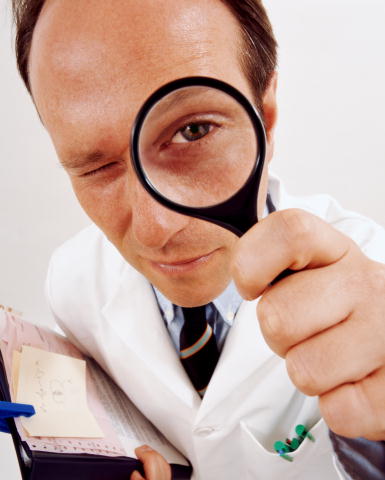 Наука и жизнь
Наука – это специализированный вид интеллектуальной деятельности людей, который направлен на получение новых знаний о природе, обществе, человеке.
Компоненты научной деятельности
Национальная Академия Наук РБ
Высшая научная организация в  стране - НАН РБ.
 В ноябре 2007 г.  состоялся  первый съезд ученых РБ.
Задачи развития белорусской науки
Области науки, в которых РБ занимает прочные позиции мирового уровня:
Инновация
Инновация - любая новая идея, реализованная на практике.
Инновации - любые нововведения, направленные на повышение эффективности человеческой деятельности.
Инновация – внесение чего-либо нового.
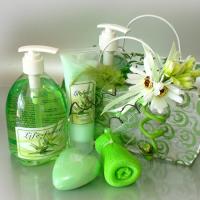 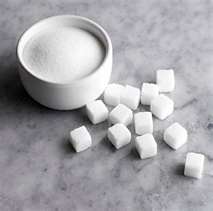 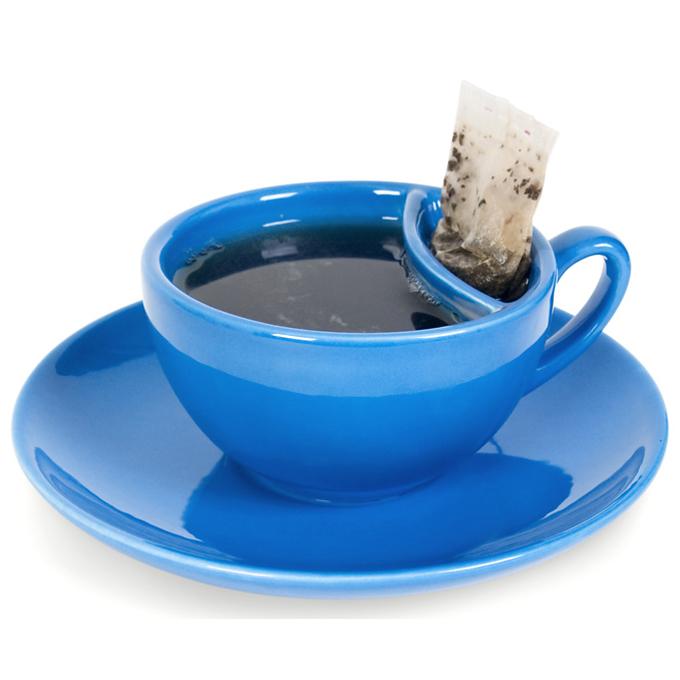 Инновационная деятельность
Инновационная деятельность - деятельность, связанная с  трансформацией  идей ( результатов научных исследований и разработок или иных научных достижений)	 в технологически новые или усовершенствованные продукты и услуги, используемые в практической деятельности.
Примеры современных инноваций
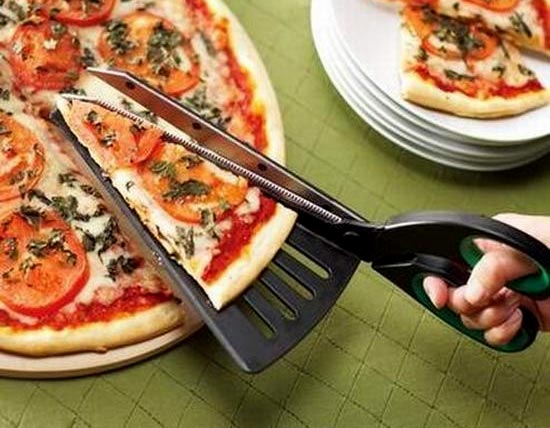 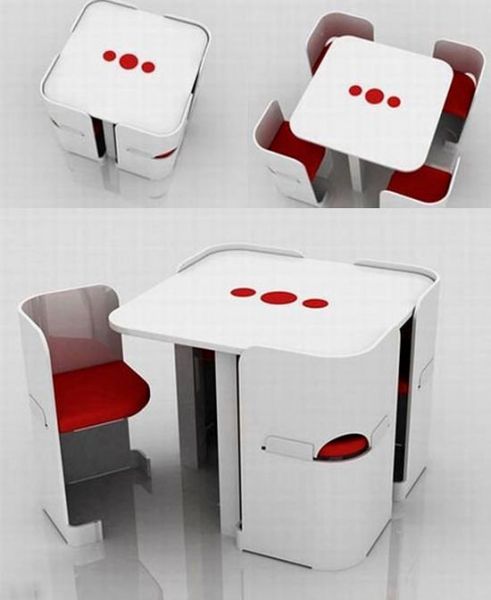 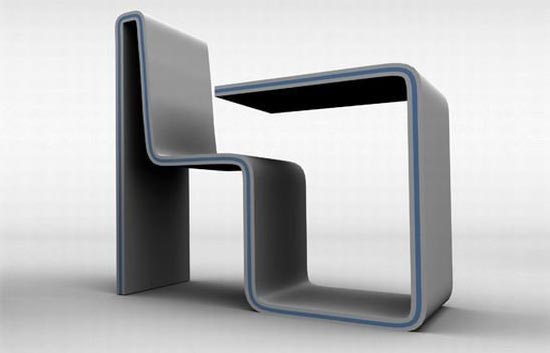 Й.Шумпетер и  инновация
Автор термина инновация австрийский экономист Йозеф Шумпетер. Выдвинул тезис о изменениях  в качестве основных признаков инноваций.   В 1911 г.  сформулировал пять основных  видов изменений.
Виды изменений (по Й.Шумпетеру)
Типы инноваций
Национальная инновационная система
Получение новых знаний.
Распространение новых знаний и  практическое их воплощение в новой продукции, технологиях, услугах.
 Коммерциализация нововведений (получение прибыли).
 Ресурсное и финансовое обеспечение инноваций, управление и регулирование инновационными процессами.
 Экономическое стимулирование инноваций через освобождение от налогов, льготы малому инновационному бизнесу.
Главная задача - обеспечение получения новых научных результатов на уровне открытий и изобретений, проектно-конструкторских разработок - на уровне патентов, инновационной продукции - на уровне не ниже мировых аналогов и стандартов.
Направления научного обеспечения инновационного развития:
Нанотехнология
Нанотехнология – это наука и технология производства, ориентированная на дешевое получение устройств и веществ с заранее заданной атомарной структурой. 
Один нанометр – это одна миллиардная часть метра (10–9 м).
Хай-тек
Высокие технологии (хай-тек) -  процессы, основанные на использовании передовых достижений науки.
Примеры инноваций
Домашнее задание
§14. конспект, выучить термины.
Найдите информацию о парках высоких технологий США, Западной Европы, России, Китая. Какова задача этих парков? Почему они так называются?  Решению каких задач современного белорусского общества будет способствовать деятельность Парка высоких технологий в РБ?